Комнатные растения
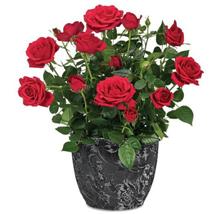 Учитель технологии МБУ СОШ №1 г.о.Тольятти
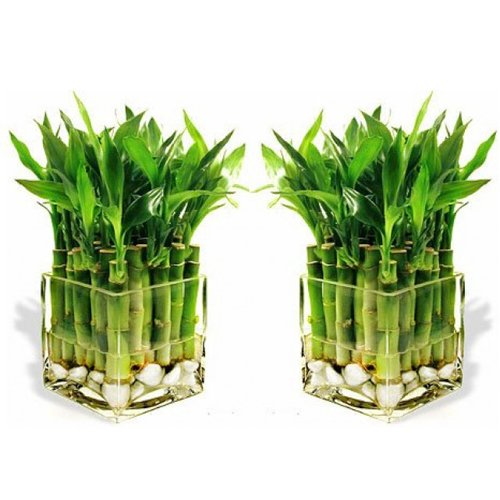 Комнатное садоводство — выращивание растений в жилых или общественных помещениях. Растения, которые способны успешно выживать и развиваться в условиях таких помещений, называются комнатными растениями. 

Комнатное садоводство особенно распространено в странах с продолжительной суровой зимой. Большинство комнатных растений происходит из тропиков и субтропиков
Зачем нужны домашние цветы?
Они увеличивают общий объем кислорода в помещении, а также повышают влажность, которой особенно не хватает в отопительный период.
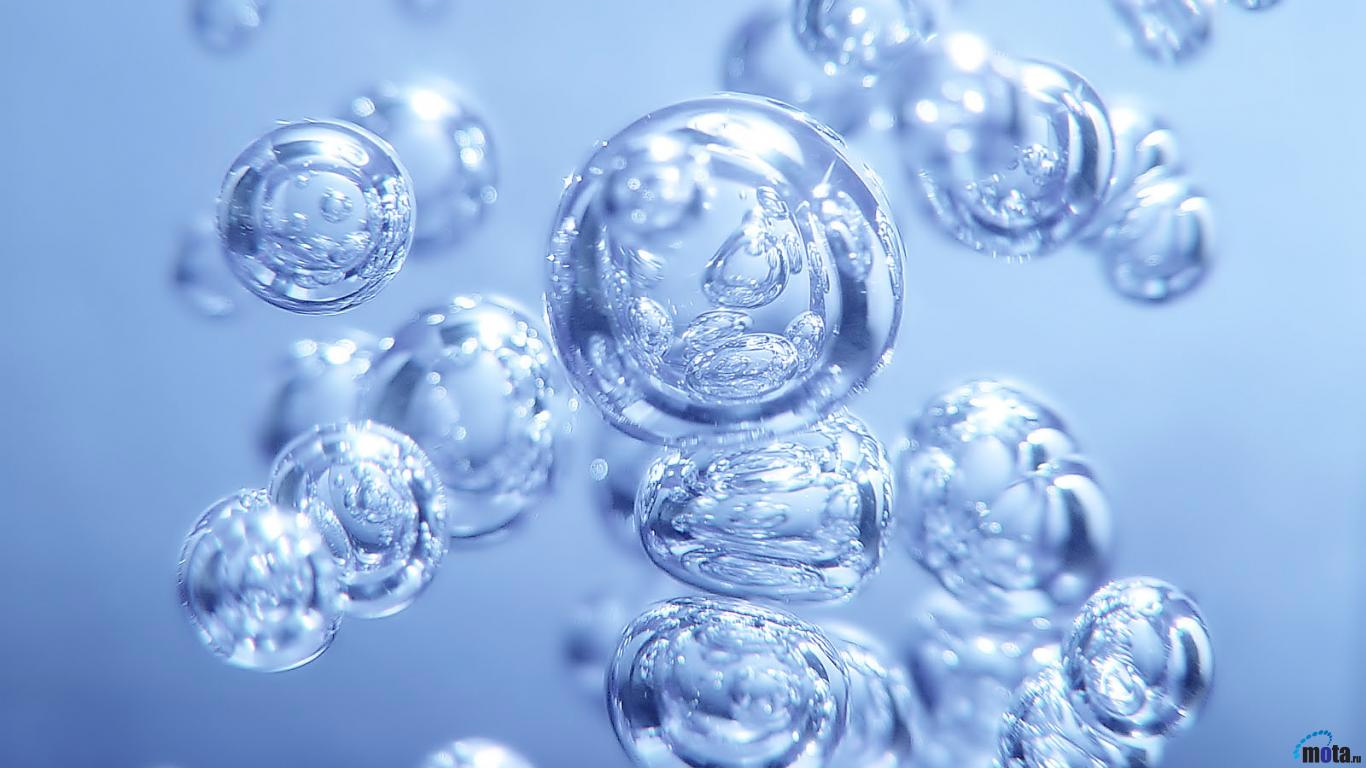 Комнатные растения улучшают иммунитет хозяев, повышая сопротивляемость к вредным бактериям.
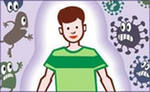 В каждом современном доме много электрических приборов, от которых идет электростатическое поле, совсем не полезное для человека. Растения это поле уменьшают.
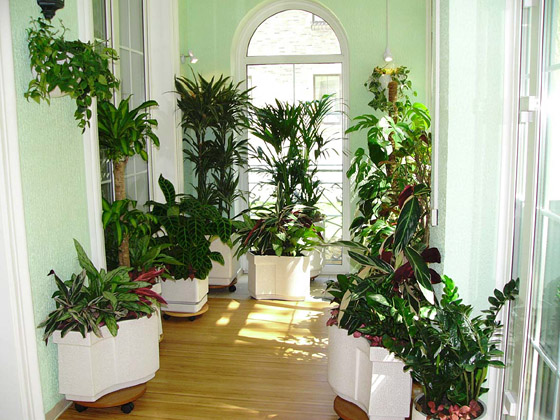 Благодаря комнатным цветам уменьшается количество пыли в воздухе.
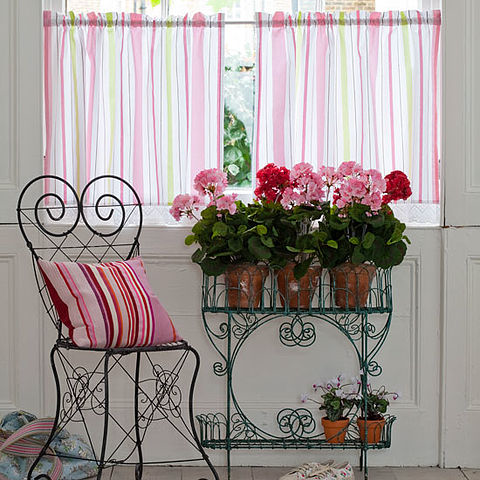 Научно доказано, что растения, помимо их способности к очищению воздуха, также позитивно влияют на здоровье человека:
Растения уменьшают частоту сердечного ритма, уменьшают артериальное и кровяное давление и расслабляют мышцы. Так что, комнатные цветы – лучшие друзья гипертоников. Для дальнейшего изучения полезного влияния растений на человеческий организм даже возникла отдельная наука – фитотерапия.
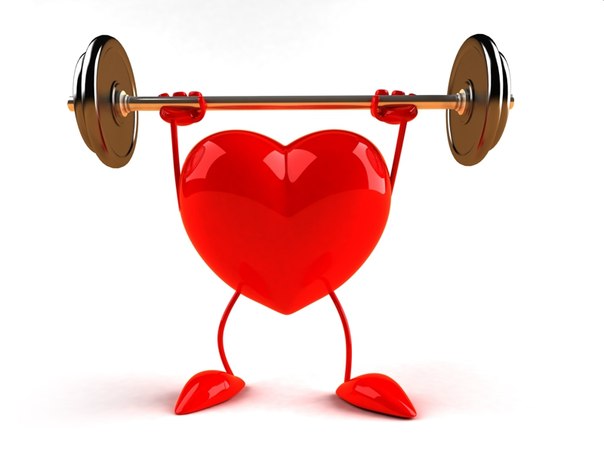 Присутствие в помещении комнатных растений повышает у человека работоспособность, стрессоустойчивость и проясняет ум. Это очень ценные свойства для работающего человека, поэтому цветы должны быть не только дома, но и на рабочем месте.
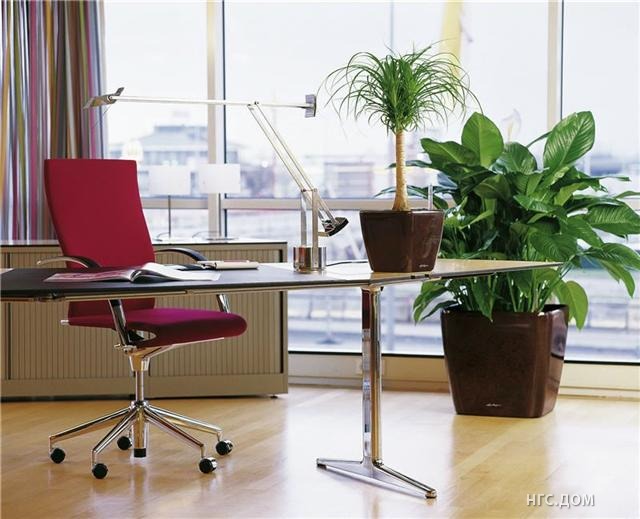 Комнатные растения благотворно влияют на заболевшего человека, помогая ему быстрее выздороветь.
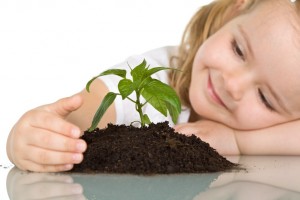